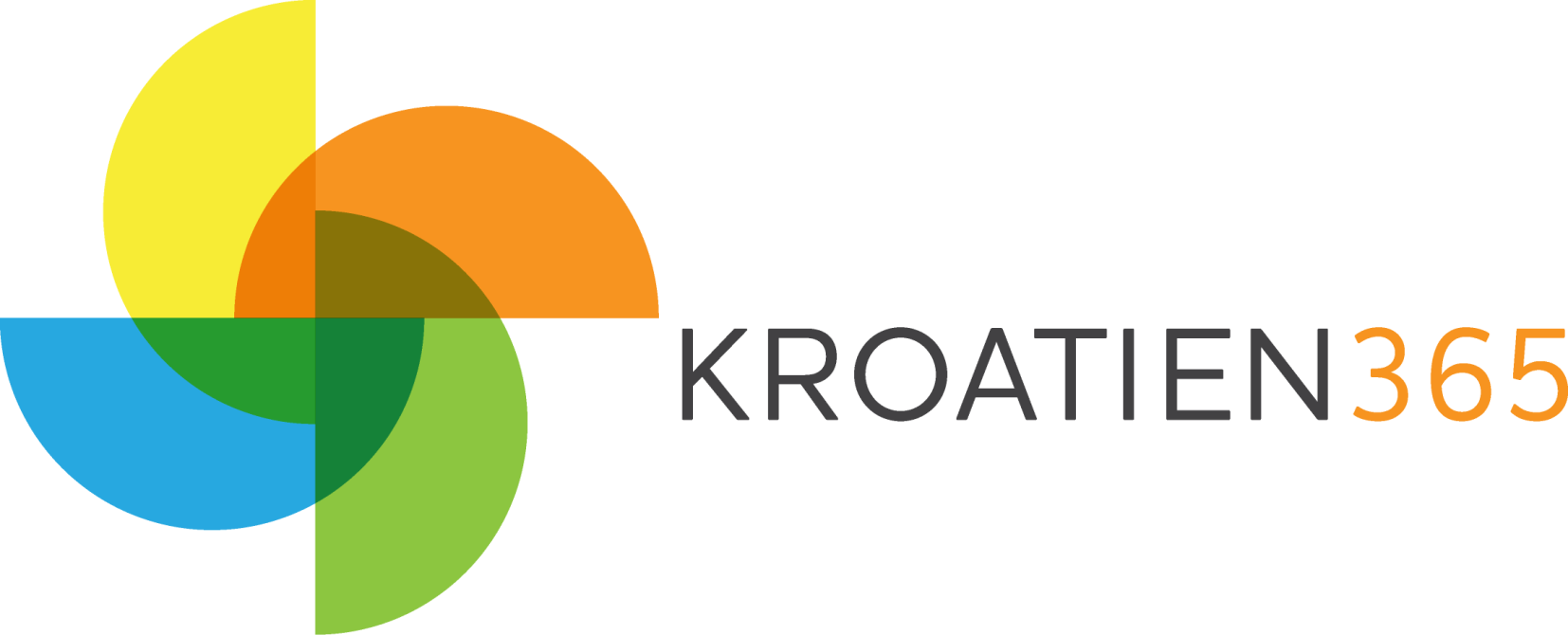 PPS DESTINATION PLITWITZER SEEN
Graz, 2014.
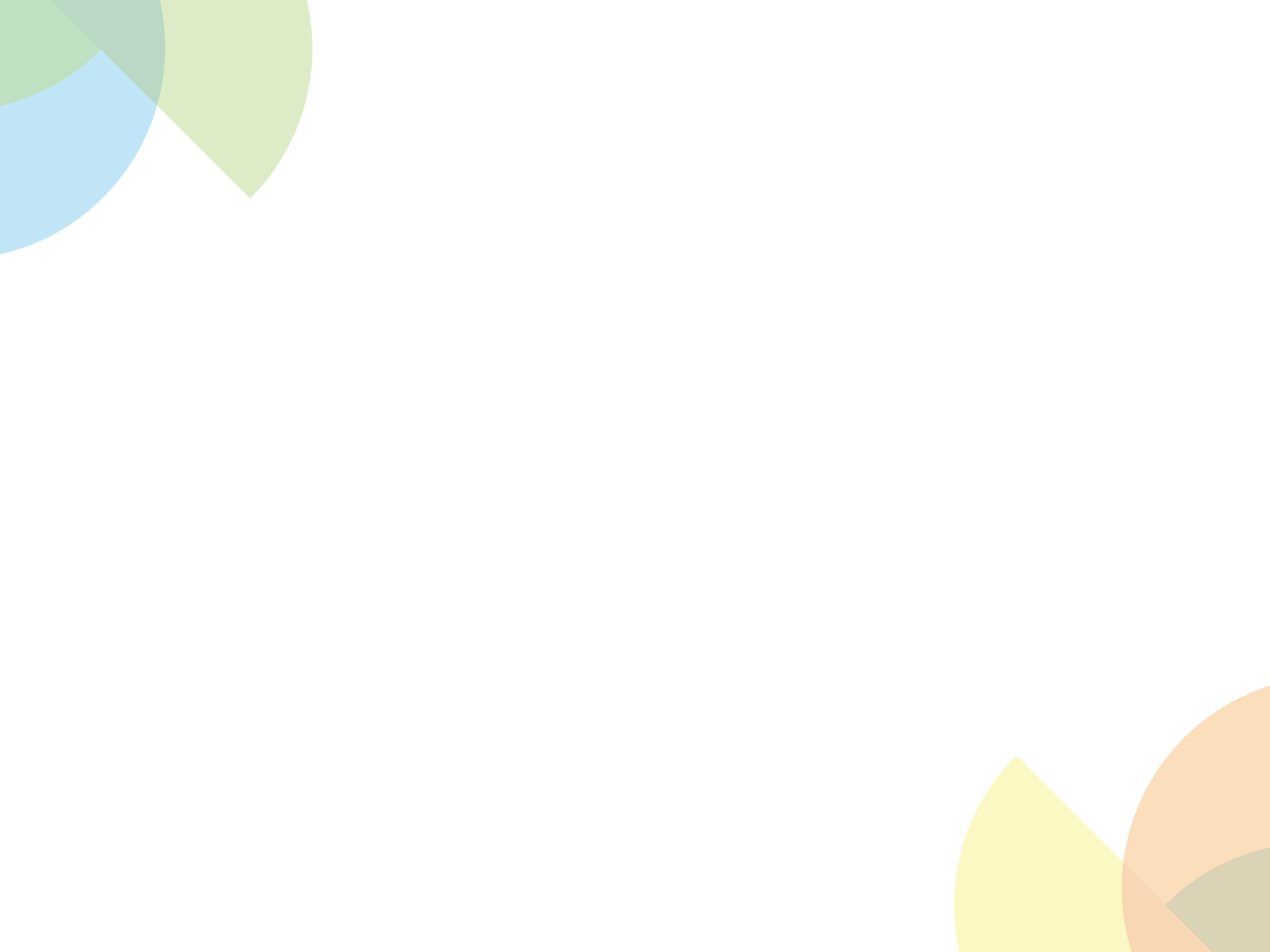 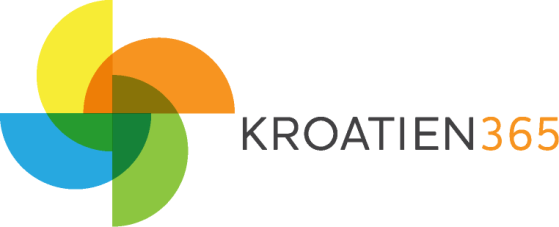 GEOGRAPHISCHE LAGE DER DESTINATION 
PLITWITZER SEEN
zwischen den Gebirgen Mala Kapela und Lička Plješevica
VORTEILE:
                             gesunde und saubere Natur 
                             Entwicklung des Jagd- und Dorftourismus
                             Quellen des Trinkwassers ...
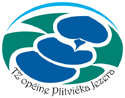 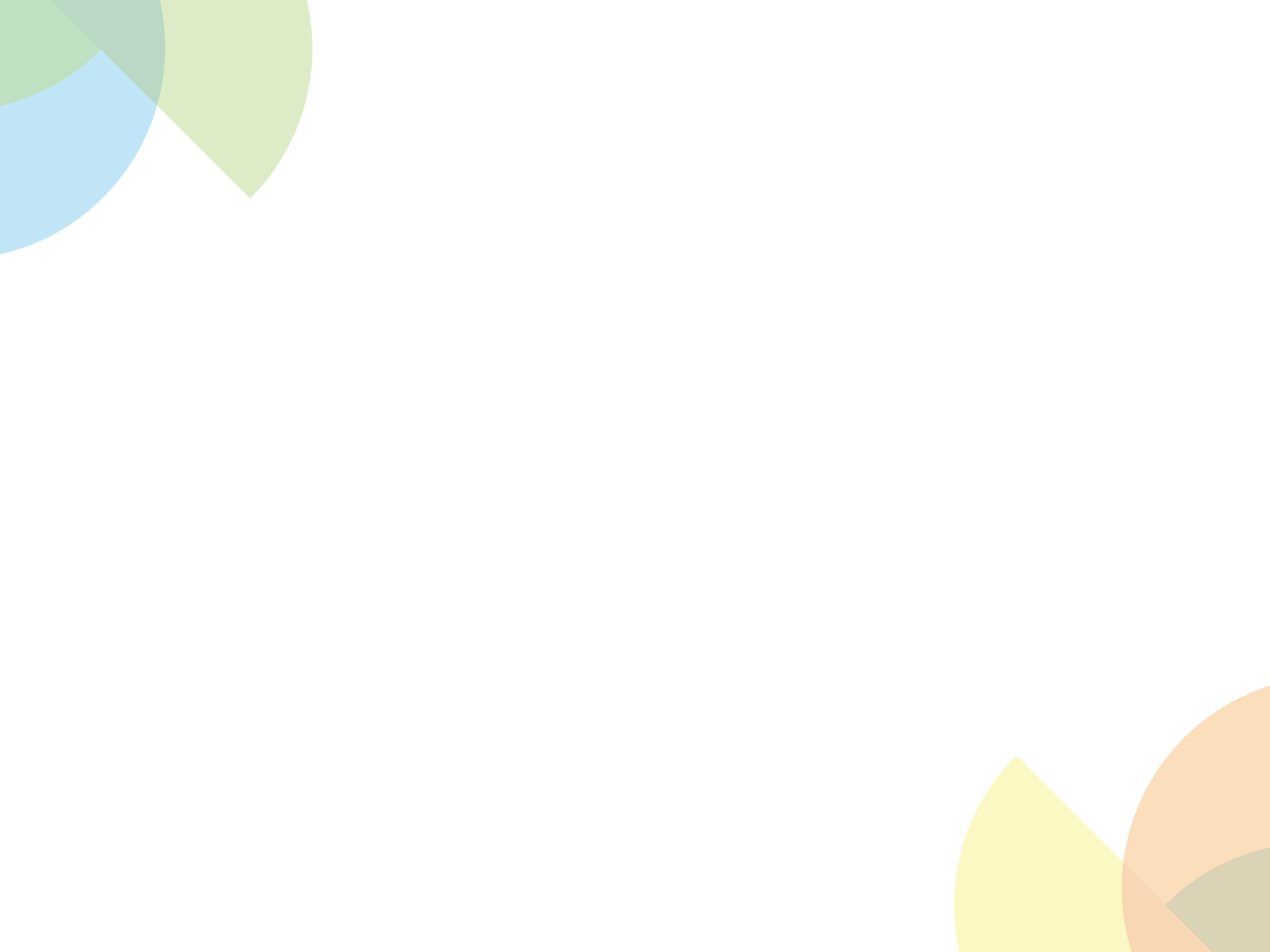 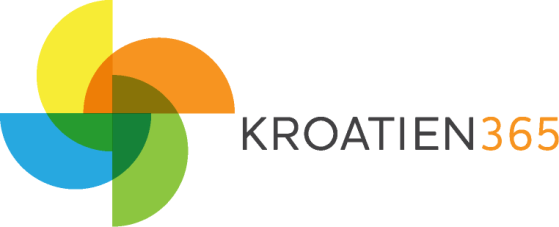 ÄLTESTER KROATISCHER NATIONALPARK
einheitliches und bezauberndes Naturphänomen

16 blaugrüne Seen

UNESCO – erklärt zu einem Teil des Weltkulturerbes
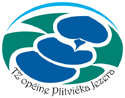 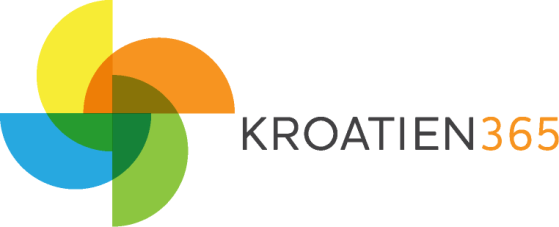 UNTERKUNFT IN DER DESTINATION
Hotels

Pensionen

Privatunterkunft

Campingplätze
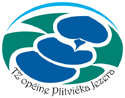 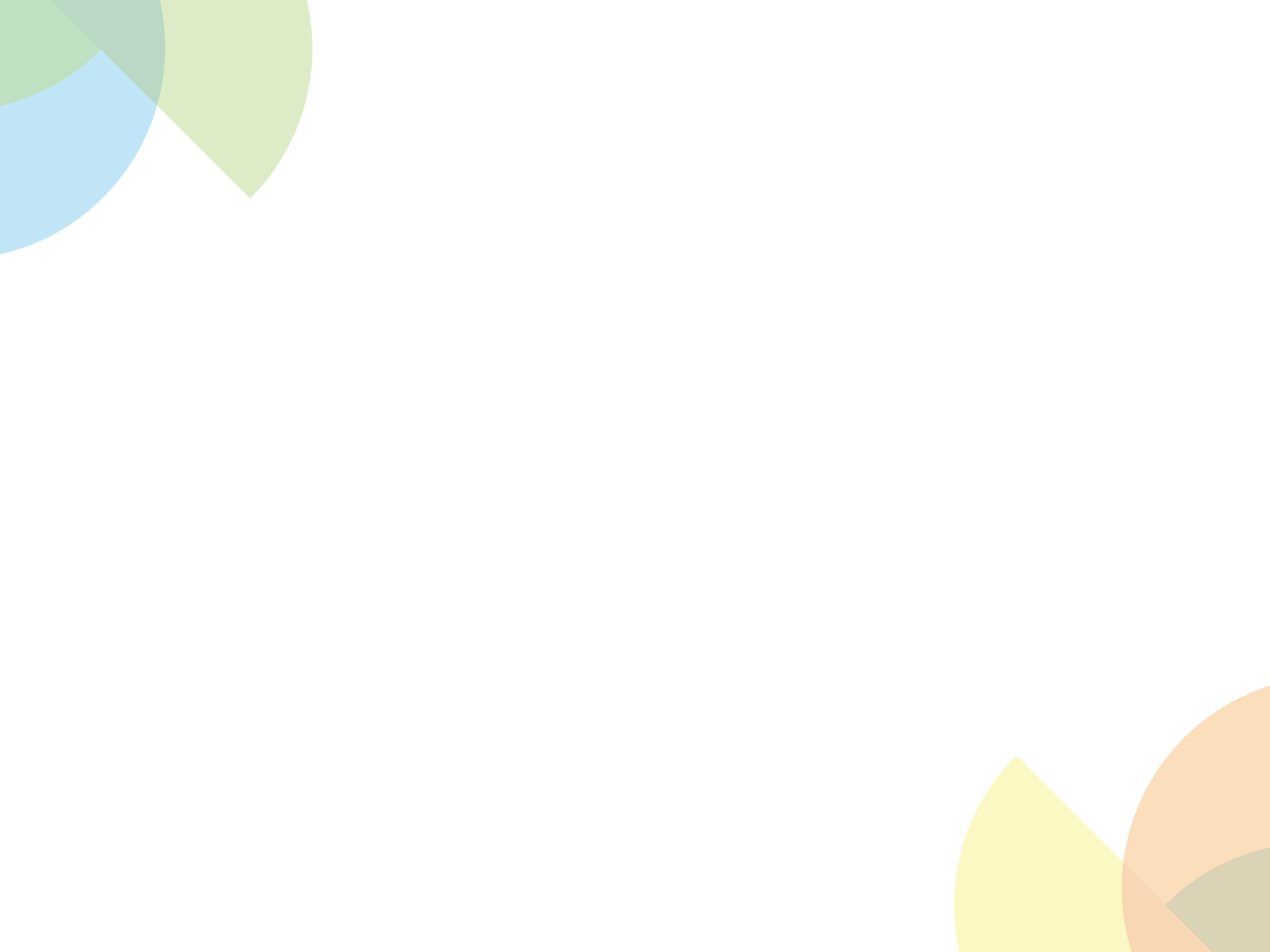 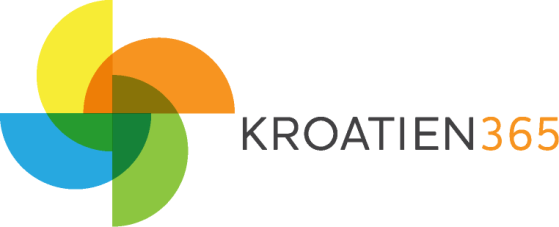 AKTIVER URLAUB
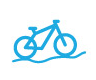 150 km Wanderwege             4 eingerichtete Radwege
lehrreiche Waldwege-lehrreiche Wege der Waldökosysteme – Wanderweg in den Bergen Medveđak
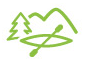 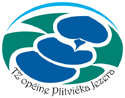 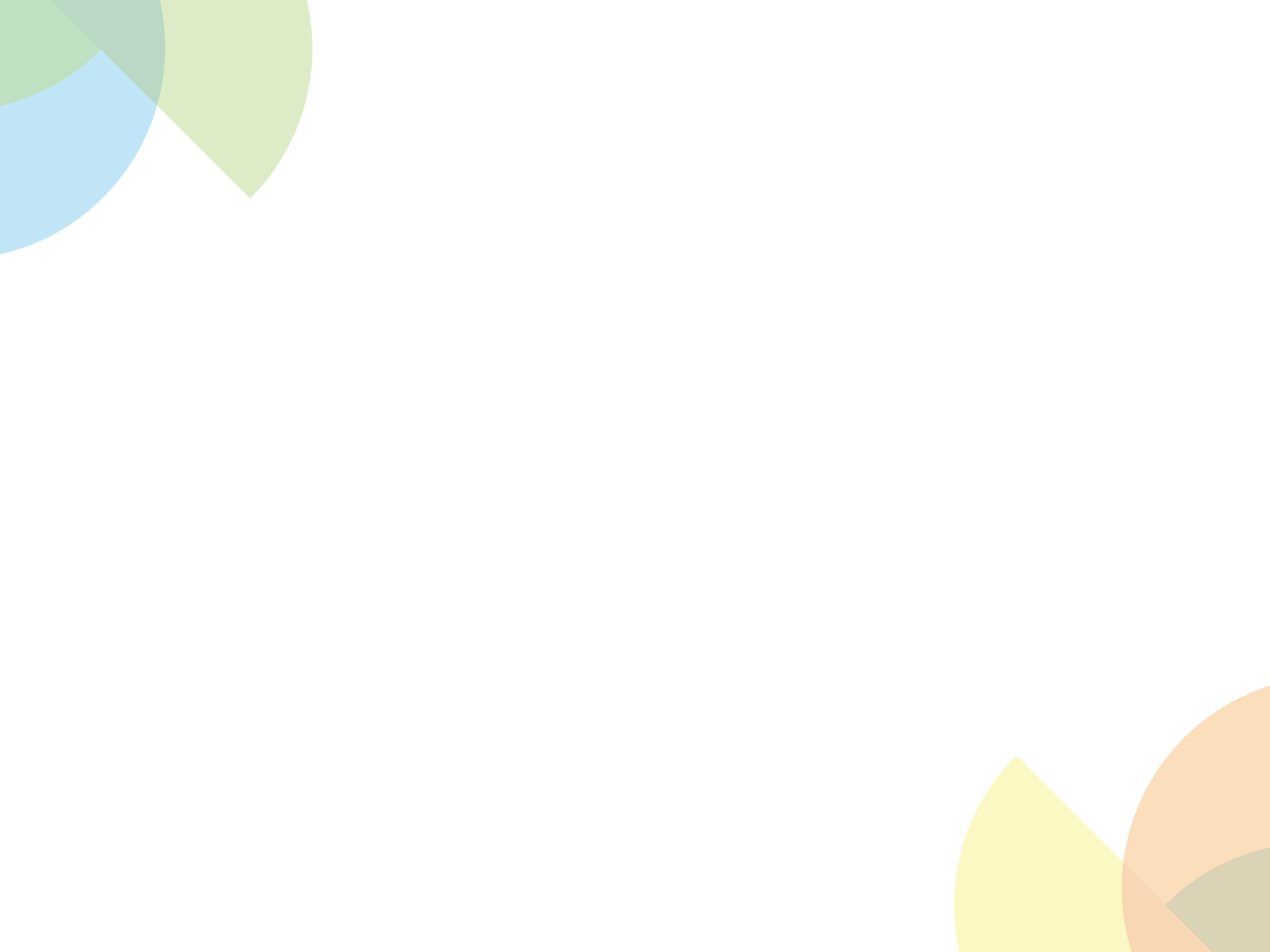 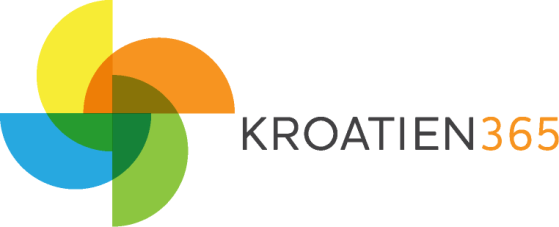 AKTIVER URLAUB (2)
Bergwanderweg Korenica – Mrsinj Grad – Poljice – Krbavica – Bunić
Skipiste Mukinje
Bjelopolje – Paragliding und Drachenfliegen
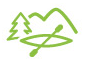 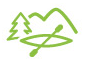 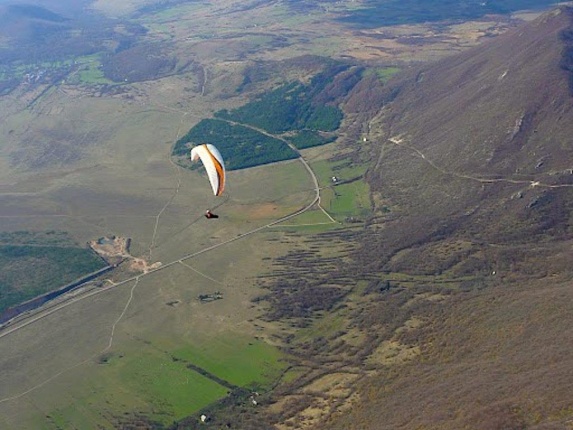 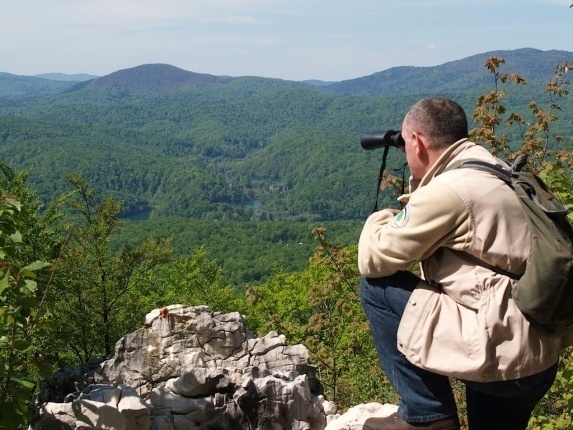 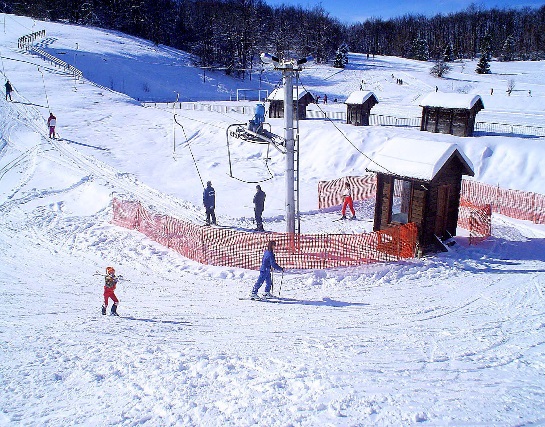 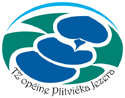 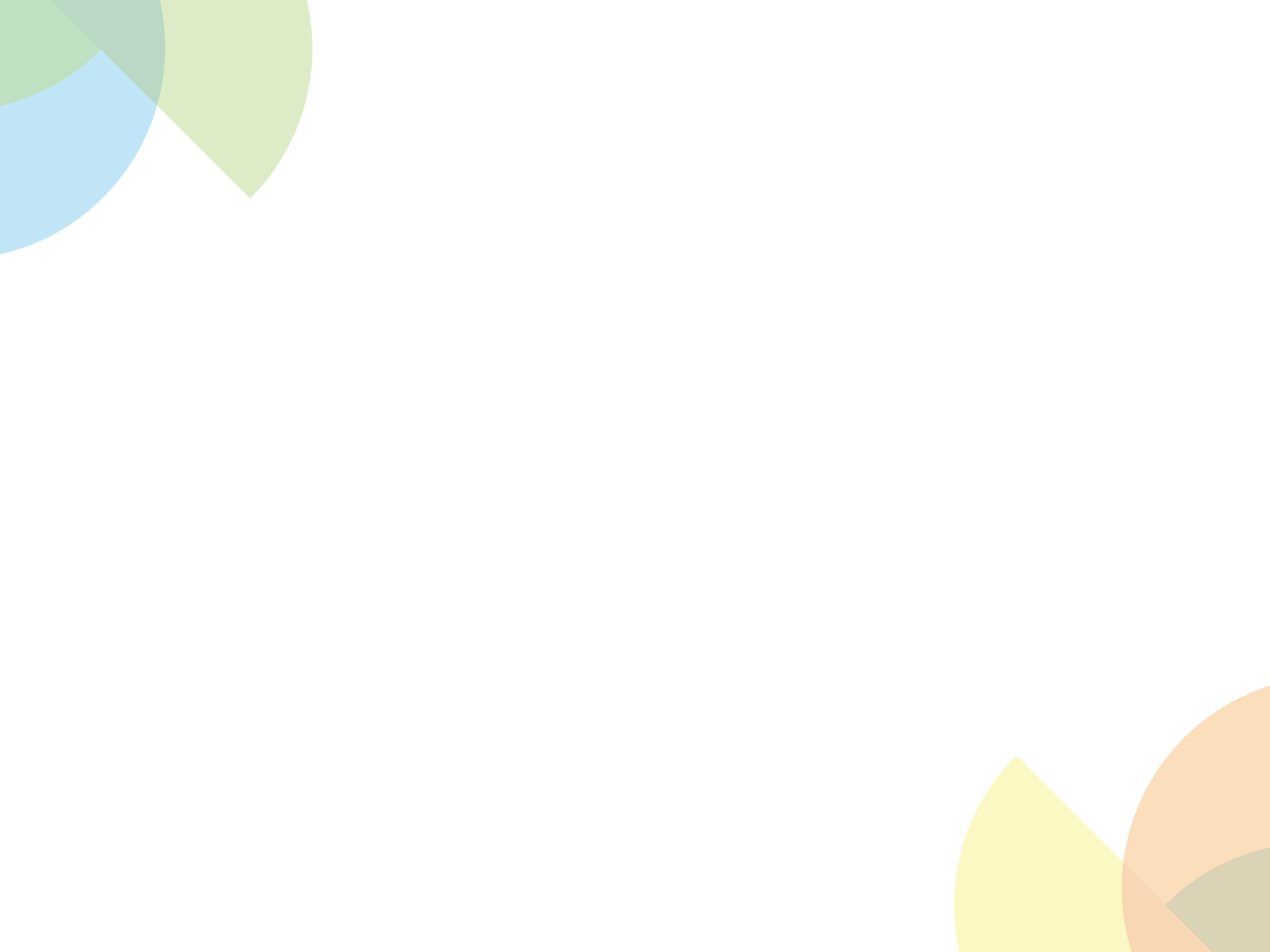 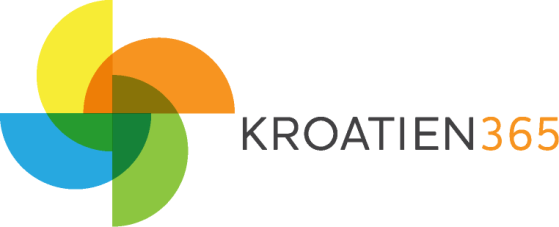 AUSFLÜGE
- Besichtigung des Höhlenparks Grabovača
 Besichtigung der Barać-Höhlen
 Besichtigung des Memorialzentrums  
   „Nikola Tesla”
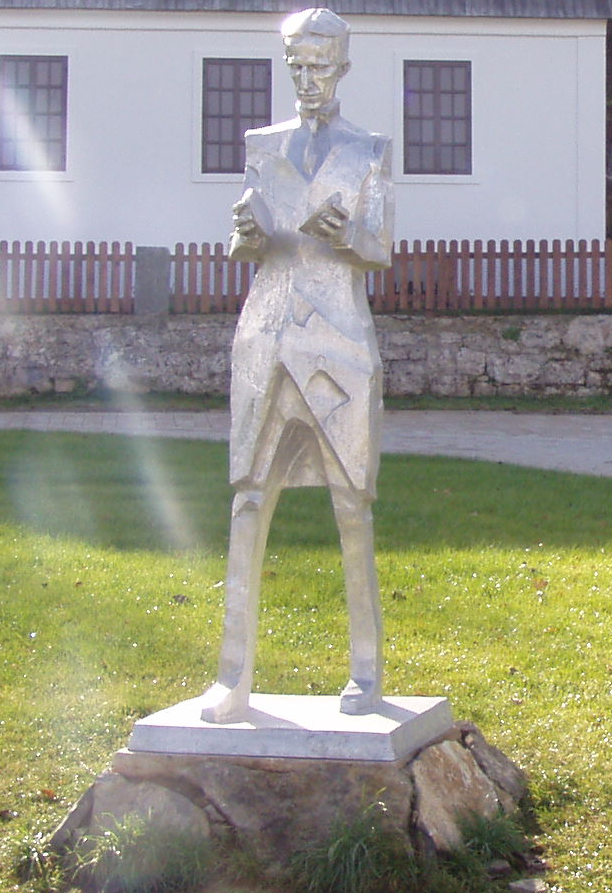 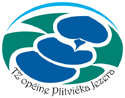 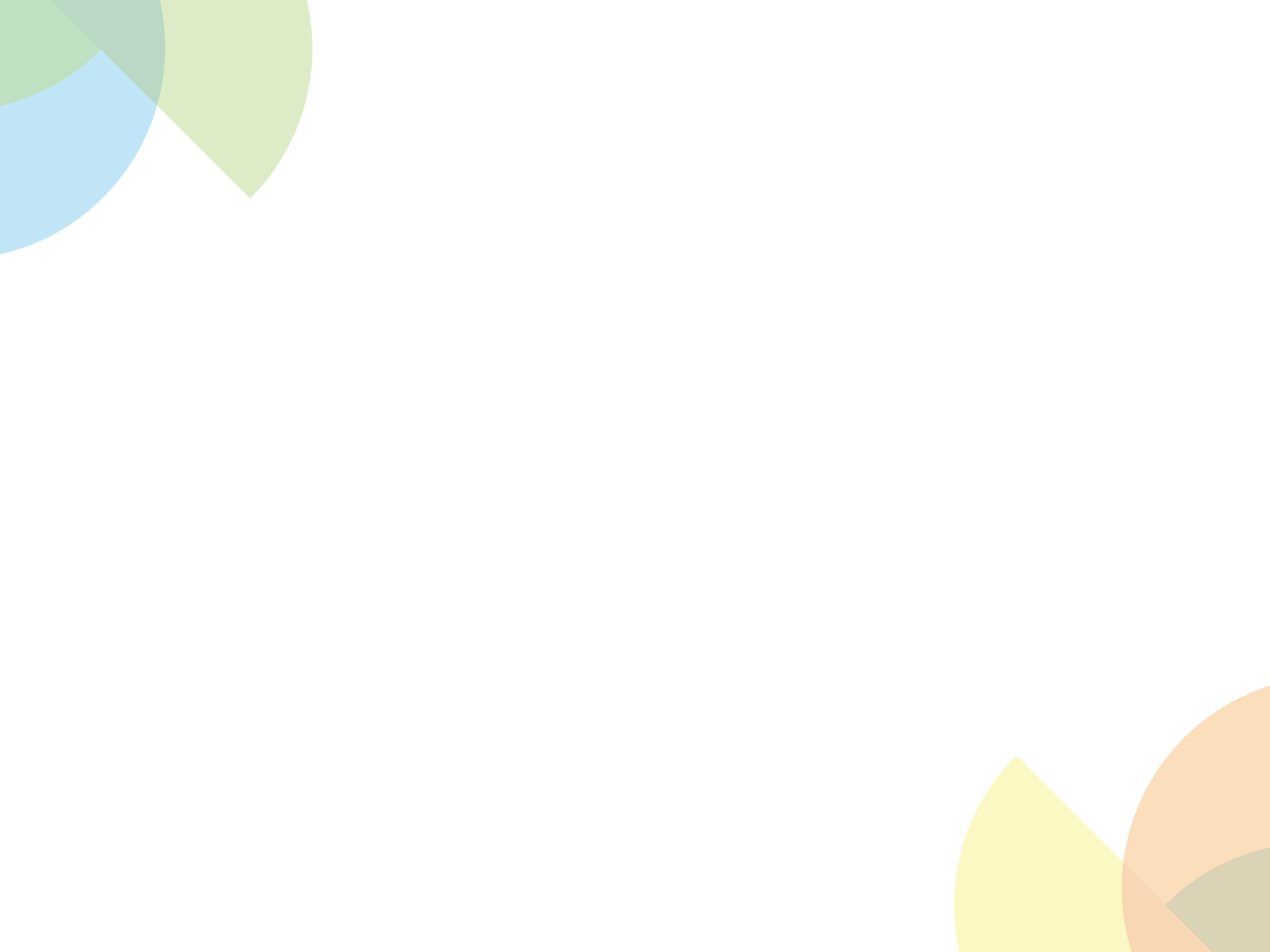 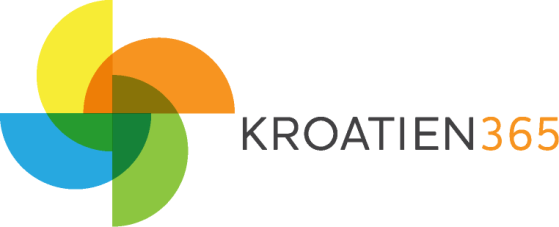 GASTRONOMIE
Küche von Lika spiegelt  die Lebensgewohnheiten in den Bergen, unter Wäldern und Weideland 

          
        DIE BEKANNTESTEN SPEISEN UND  SÜßIGKEITEN:
 gekochter Mais (Maisbrei),
 gebackene Kartoffelhälften(sog. police),
 Sauerkraut,
 Ziegen- und Kuhmilch,
 Lammfleisch vom Rost, 
            - Lika-Krapfen, Quarkstrudel, ...
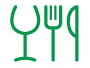 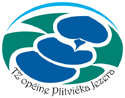 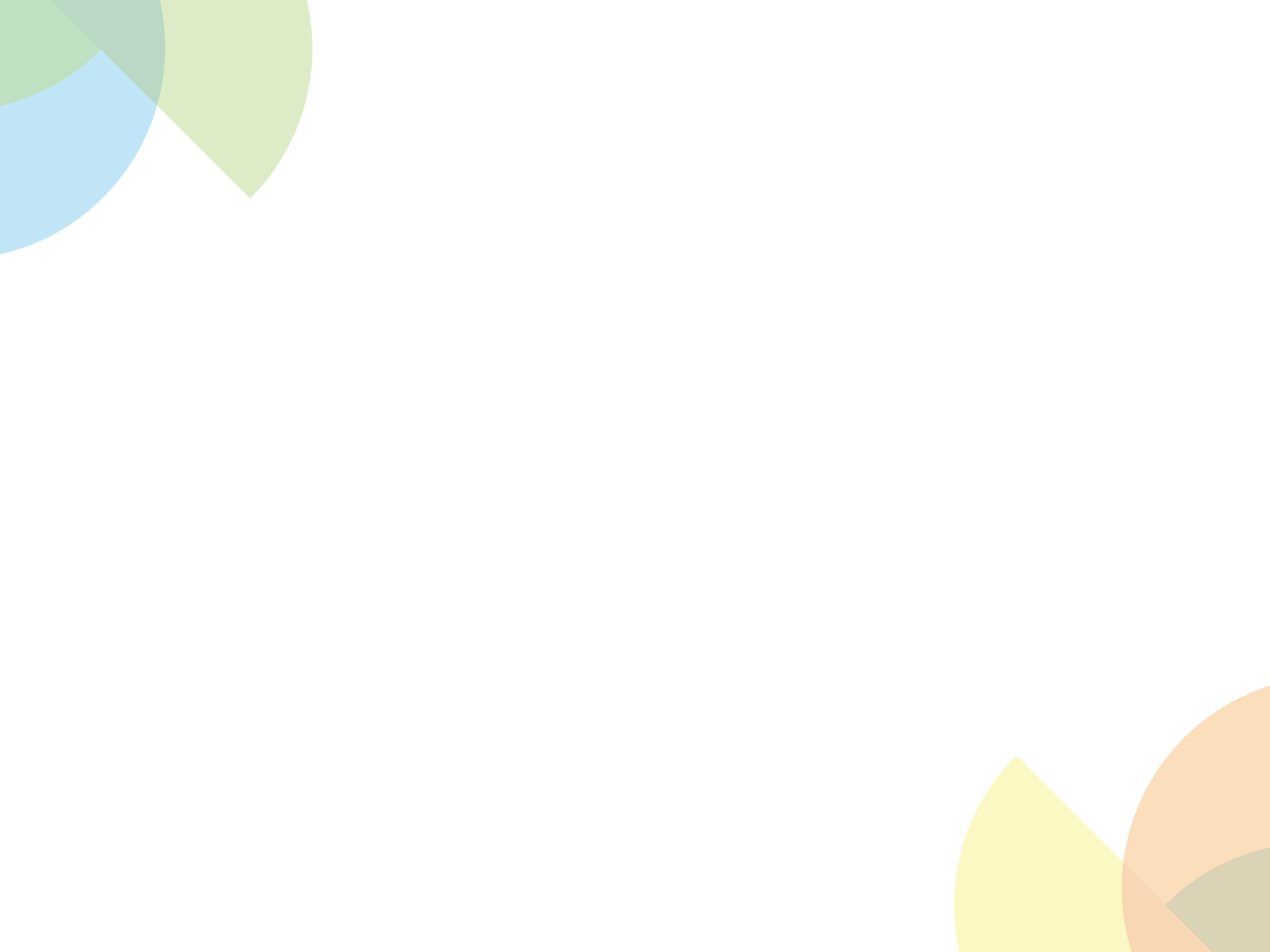 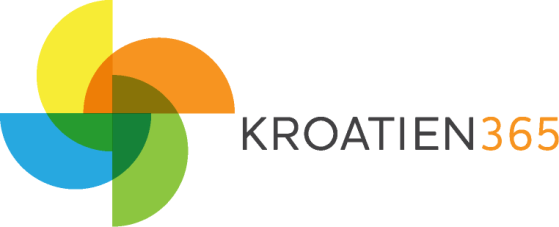 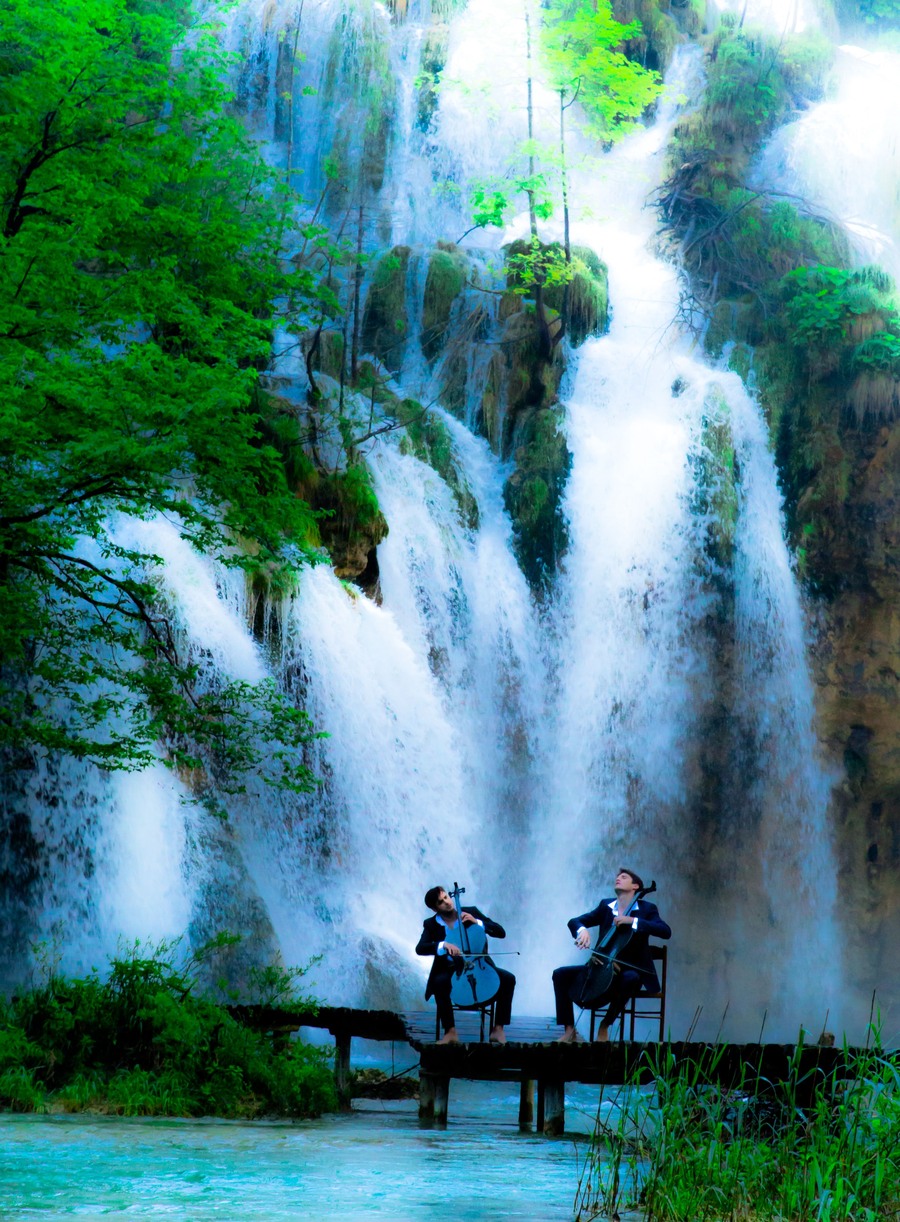 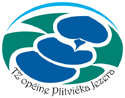 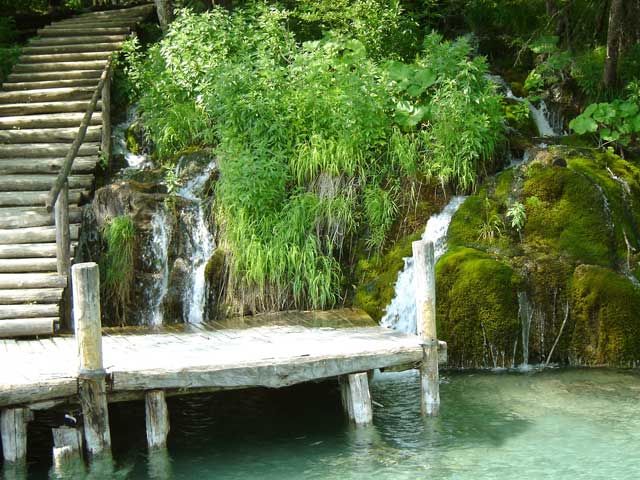 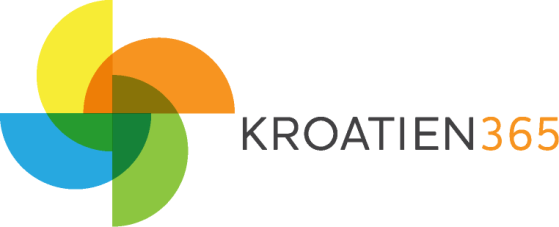 WIR BEDANKEN UNS FÜR IHRE AUFMERKSAMKEIT!
Besuche zuerst www.hrvatska365.hr
______________________________
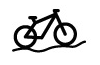 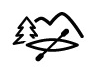 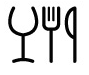